Pour mieux comprendre mes explications: Il faut avoir le cours sous les yeux. 
Ma page Moodle - Fichier en Word: Licence cristallo cours N°2.doc
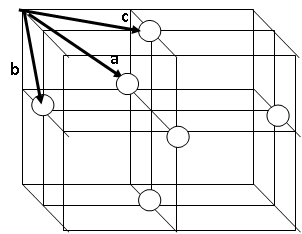 r’ = r + u.a+ v.b + w.c
ri,uvw = (xi+u) a + (yi+v)b + (zi +w) c
Figure 4:  Maille CFC (multiple) les sphères en blanc indiquent la position
 des NŒUDS sur les faces, en plus des nœuds sur les sommets
Maille primitive? pourquoi?
Dans ce cas, les vecteurs a, b, et c indiquent une maille qui n’est pas cubique!
Respecte la définition de Derichlet? Oui
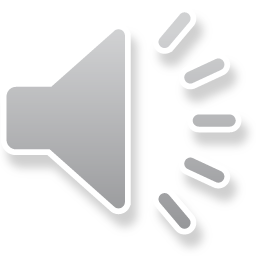 Maille primitive pour un réseau (s/réseau) Cubique mais centré? La réponse est dans votre cours
Question: Y’a –t-il une contradiction entre le fait que la maille P ne doit contenir qu’un (01) nœud et le rapport des volumes:  VMaille primitive divisé par VMaille multiple? Prenez le cas CFC  (ou CC) : on trouvera ¼
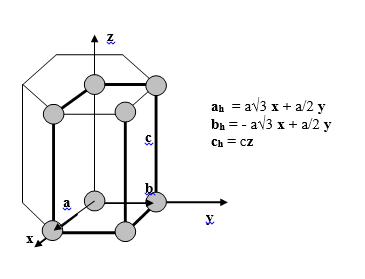 Figure 5:  La maille hexagonale
Pour une question de symétrie
Explications_coursN2_3sur4_Beliardouh